We are fundraising for Arcadian’s patient 
allotment on Wolves Lane Allotments N22 5JD
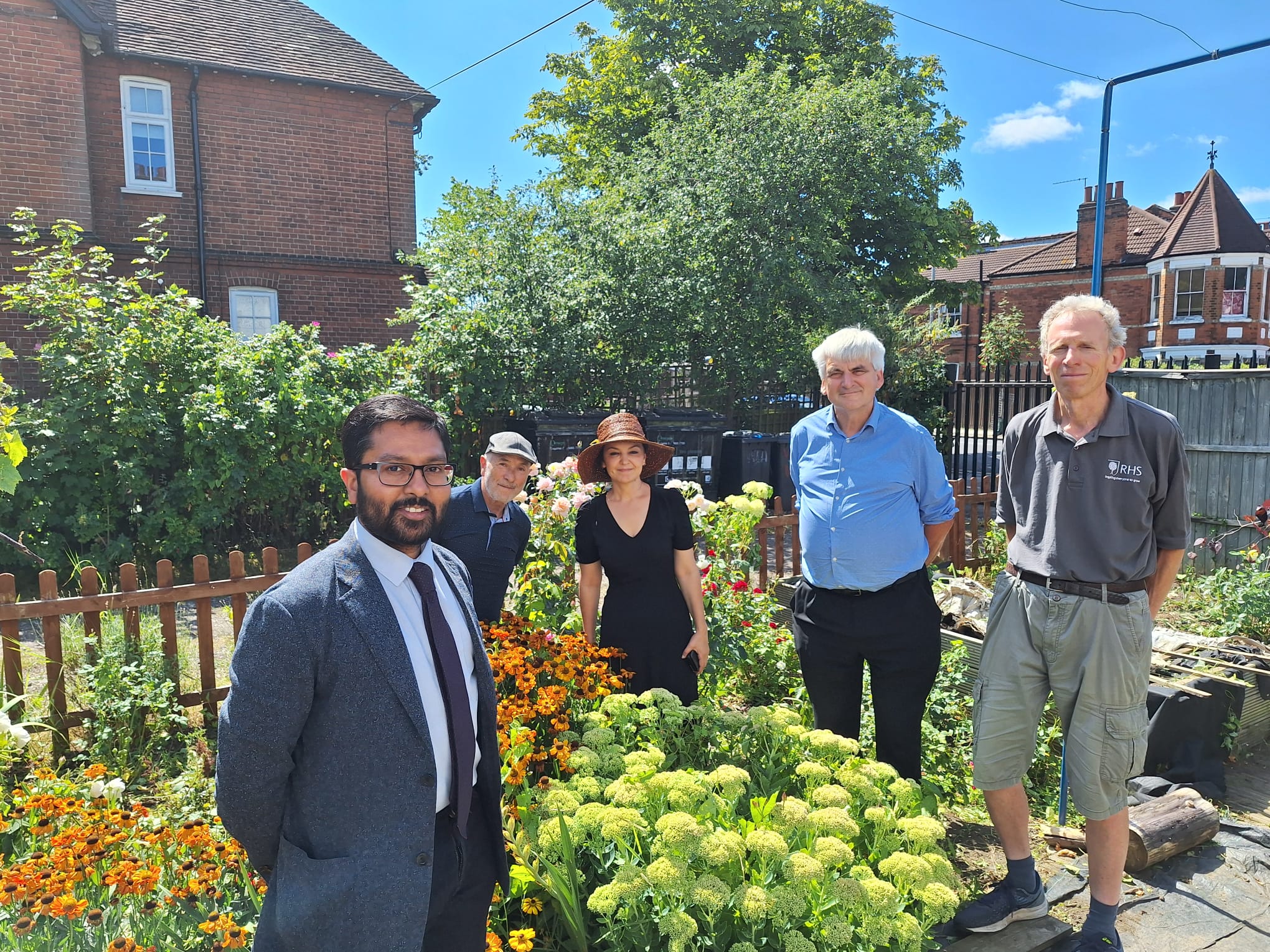 www.arcadiangardenssurgery.nhs.uk/2024/02/05/practice-allotment-patient-group/